IB in Georgia
"All data shown in this presentation were gathered from open sources.  Permission is granted for Georgia schools and other entities to use show these slides and their associated content in any setting with any audience provided that the formatting and CASIE branding are preserved.  This PowerPoint presentation may be opened as a read-only file and shown in presentation mode or printed.  However, slides cannot be altered, rearranged, or copied into another presentation as a safeguard to preserve formatting and CASIE branding.  CASIE welcomes questions and ongoing dialogue about this data and its potential implications for IB schools and educational decision-makers in Georgia."
IB Schools Worldwide (September 25, 2018)
518 in Canada and Ecuador
Google Map: Authorized IB Schools (2015)
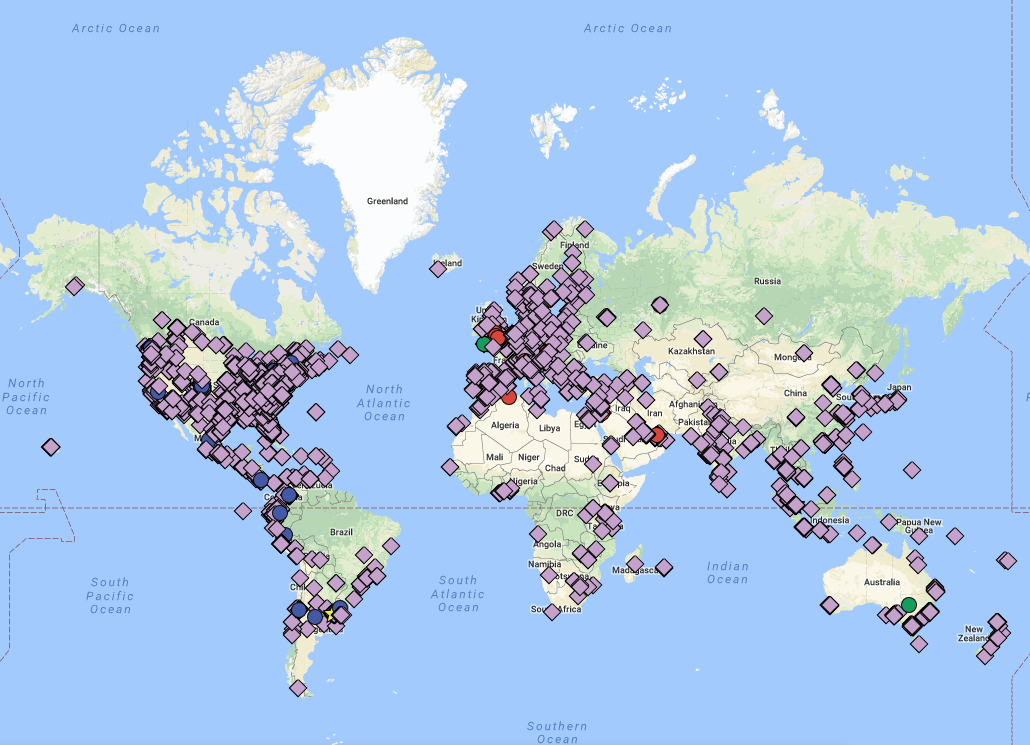 Google Map: Georgia Authorized IB Schools (2018)
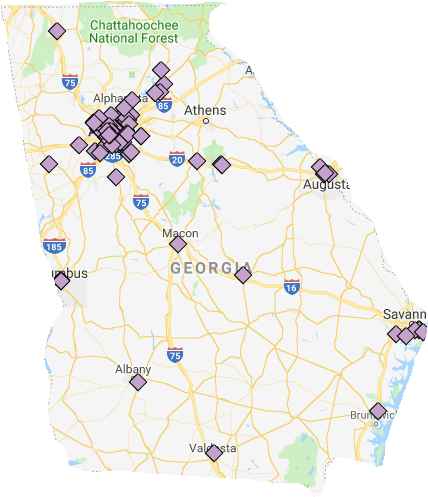 Google Map: Georgia Authorized IB Schools (2018)
Metro Atlanta: 54 IB Schools
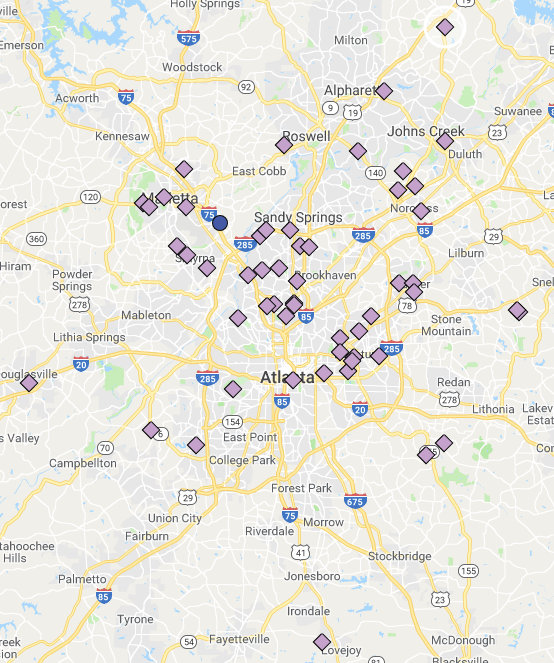 Augusta: 4 IB Schools
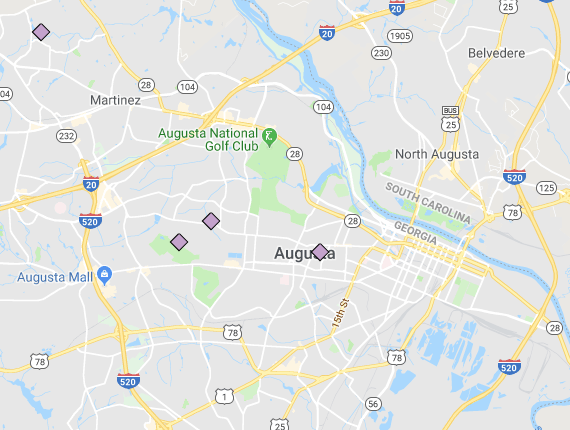 Google Map: Georgia Authorized IB Schools (2018)
Columbus: 3 IB Schools
Savannah: 6 IB Schools
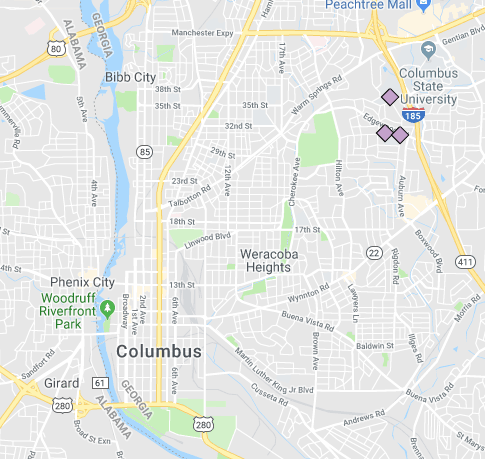 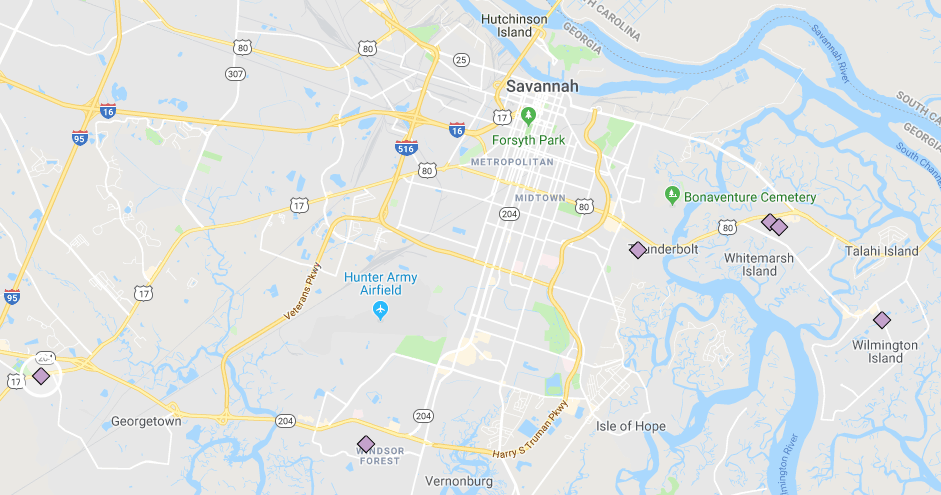 Google Map: Georgia Authorized IB Schools (2018)
France: 19 IB Schools
Metro Atlanta: 54 IB Schools
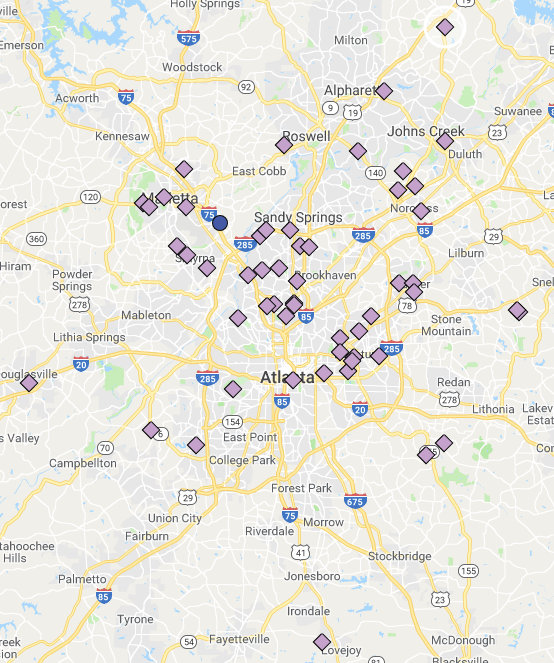 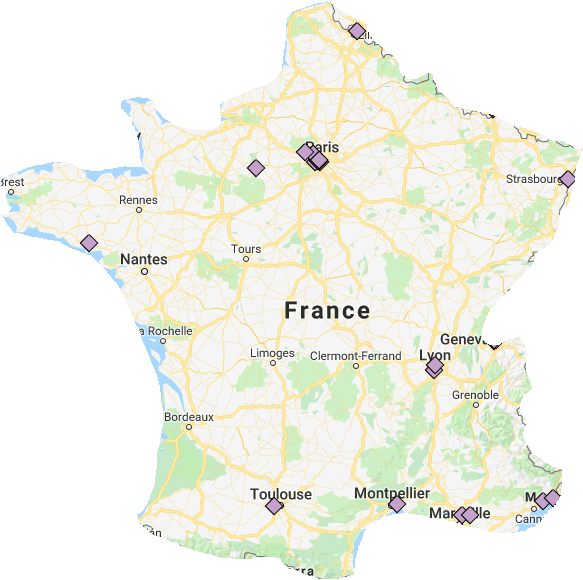 Growth of Georgia Authorized IB Schools by Year
Data source: www.ibo.org (9/25/18): 
Continuously authorized IB schools only
Growth of Georgia Authorized IB Schools Over Time
Data source: www.ibo.org (9/25/18): 
Continuously authorized IB schools only
Growth of Georgia Authorized IB Schools Over Time
Data source: www.ibo.org (9/25/18): 
Continuously authorized IB schools only
IB in Georgia: Authorized School & Program Data
Authorized IB Programs in Georgia
105 IB Programs
At 80 IB Schools
Data source: www.ibo.org (9/25/18)
Authorized IB Programs in Georgia
Authorized in 2018: 
DP: Alpharetta HS, Centennial HS 
PYP: Heards Ferry ES, High Point ES, Lake Forest ES
Data source: www.ibo.org (9/25/18)
Authorized IB Programs in Georgia
Data source: www.ibo.org (9/25/18)
2016-2017 Georgia IB Demographics
(Authorized IB Public Schools; n=76)
Data sources: www.ibo.org and https://gosa.georgia.gov/
2016-2017 Georgia IB Demographics
(Authorized IB Public Schools; n=76)
Avg
Min
Max
60.6%
100%
FRL
5%
Avg
4.1%
19.1%
SWD
10.4%
Avg
83.0%
LEP
0%
10.9%
Avg
39.2%
Gifted
0%
14.3%
Avg
16.1%
43.3%
Mobility
2.6%
Data sources: www.ibo.org and https://gosa.georgia.gov/
2016-2017 Georgia IB Demographics
(Authorized IB Public Schools; n=76)
Avg
Min
Max
45.6%
Black
97%
1%
Avg
1%
93%
Hispanic
19.8%
Avg
85%
0%
White
26.9%
Data sources: www.ibo.org and https://gosa.georgia.gov/
2016-2017 Georgia IB Demographics
(Authorized IB Public Schools; n=76)
Data sources: www.ibo.org and https://gosa.georgia.gov/
2016-2017 Georgia IB Demographics
(Authorized IB Public Schools; n=76)
Data sources: www.ibo.org and https://gosa.georgia.gov/
IB in Georgia: Candidate School & Program Data
Candidate IB Programs in Georgia
35 IB Programs
At 34 IB Schools
Data source: Candidacy Self-Reported by Schools (9/25/18)
Candidate IB Programs in Georgia
Data source: Candidacy Self-Reported by Schools (9/25/18)
2016-2017 Georgia IB Demographics
(Candidate IB Public Schools; n=30)
Data sources: Reported by schools and https://gosa.georgia.gov/
2016-2017 Georgia IB Demographics
(Candidate IB Public Schools; n=30)
Avg
Min
Max
100%
FRL
81.9%
2%
Avg
4%
10.6%
16.3%
SWD
Avg
35%
LEP
0%
4.5%
Avg
22.1%
Gifted
0%
6.7%
Avg
24.9%
41.1%
Mobility
0.4%
Data sources: Reported by schools and https://gosa.georgia.gov/
2016-2017 Georgia IB Demographics
(Candidate IB Public Schools; n=30)
Avg
Min
Max
Black
75.2%
99%
5%
Avg
1%
41%
Hispanic
6.5%
Avg
77%
14.2%
0%
White
Data sources: Reported by schools and https://gosa.georgia.gov/
2016-2017 Georgia IB Demographics
(Candidate IB Public Schools; n=30)
Data sources: Reported by schools and https://gosa.georgia.gov/
2016-2017 Georgia IB Demographics
(Candidate IB Public Schools; n=30)
Data sources: Reported by schools and https://gosa.georgia.gov/
Authorized + Candidate IB Programs in Georgia
140 IB Programs
At 114 IB Schools
Data sources: www.ibo.org and reported by schools (9/25/18)
2016-2017 Georgia IB Demographics
(Authorized & Candidate IB Public Schools; n=106 )
Data sources: www.ibo.org, https://gosa.georgia.gov/, and reported by schools
IB in Georgia: Public School IB Clusters
20 IB Public School Clusters in Georgia (9/25/2018)
Data sources: www.ibo.org, https://gosa.georgia.gov/, and reported by schools
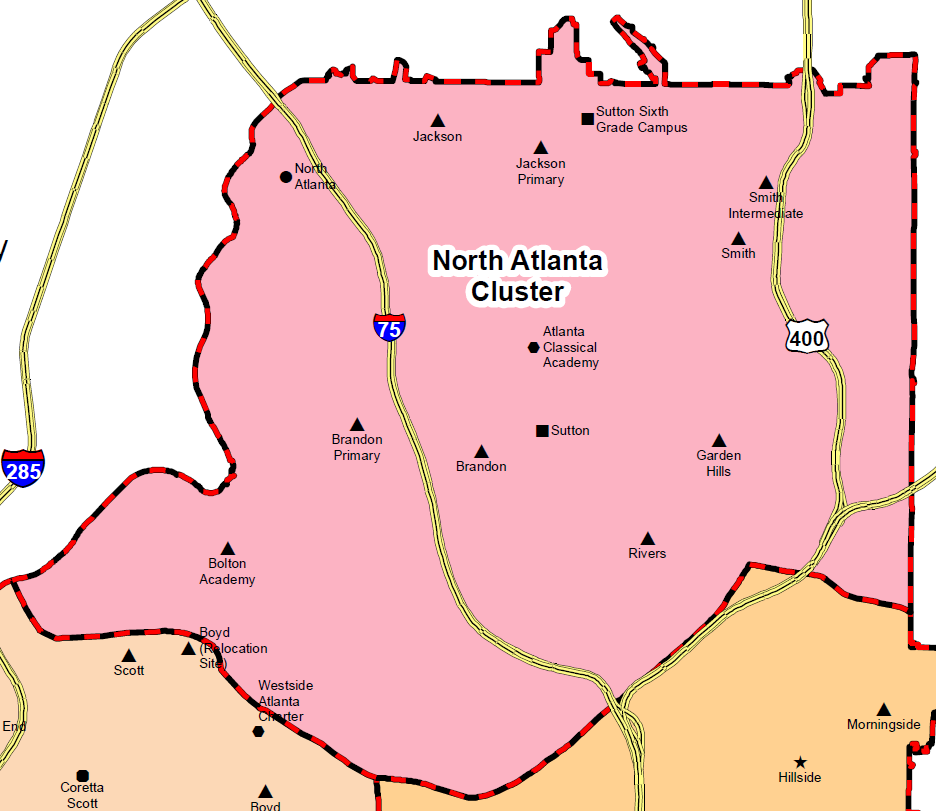 North Atlanta Cluster: 8 Authorized IB Schools
PYP
MYP DP CP
PYP
MYP
PYP
PYP
PYP
PYP
Key: Authorized; Candidate
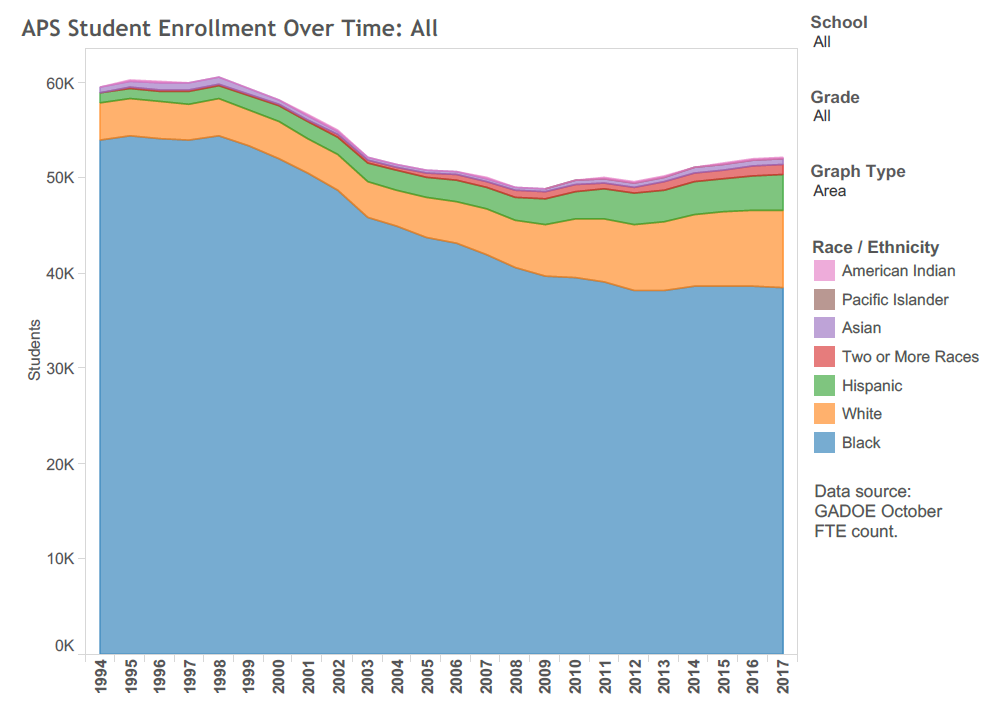 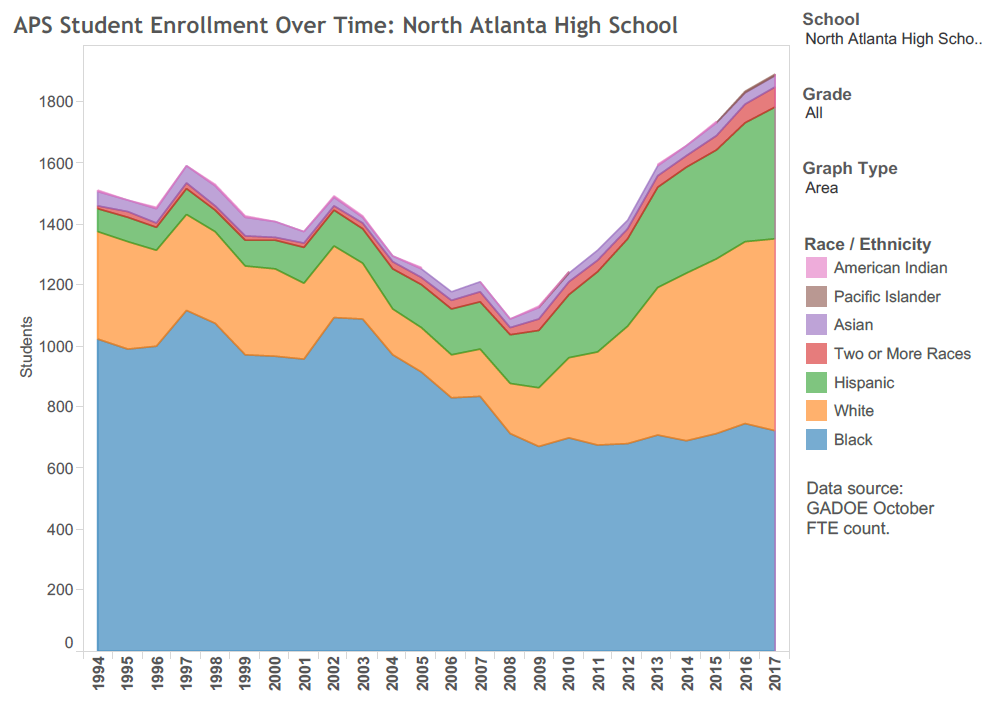 New NAHS Opens
North Corridor Task Force
“Great Recession”
K-12 IB Cluster
Magnets End
Riverwood Cluster: 5 Authorized IB Schools
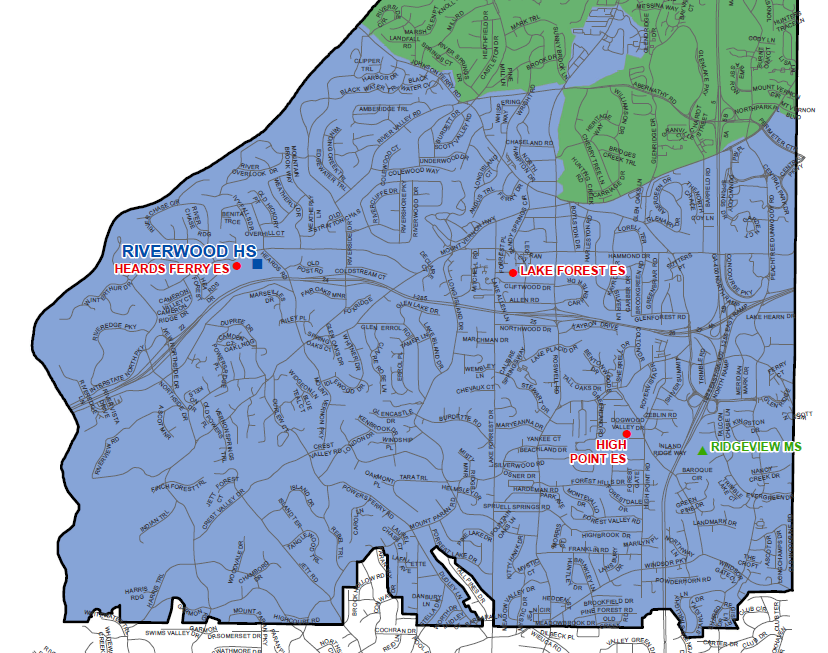 MYP DP CP
PYP
PYP
MYP
PYP
Key: Authorized; Candidate
20 IB Public School Clusters in Georgia (9/25/2018)
Data sources: www.ibo.org, https://gosa.georgia.gov/, and reported by schools
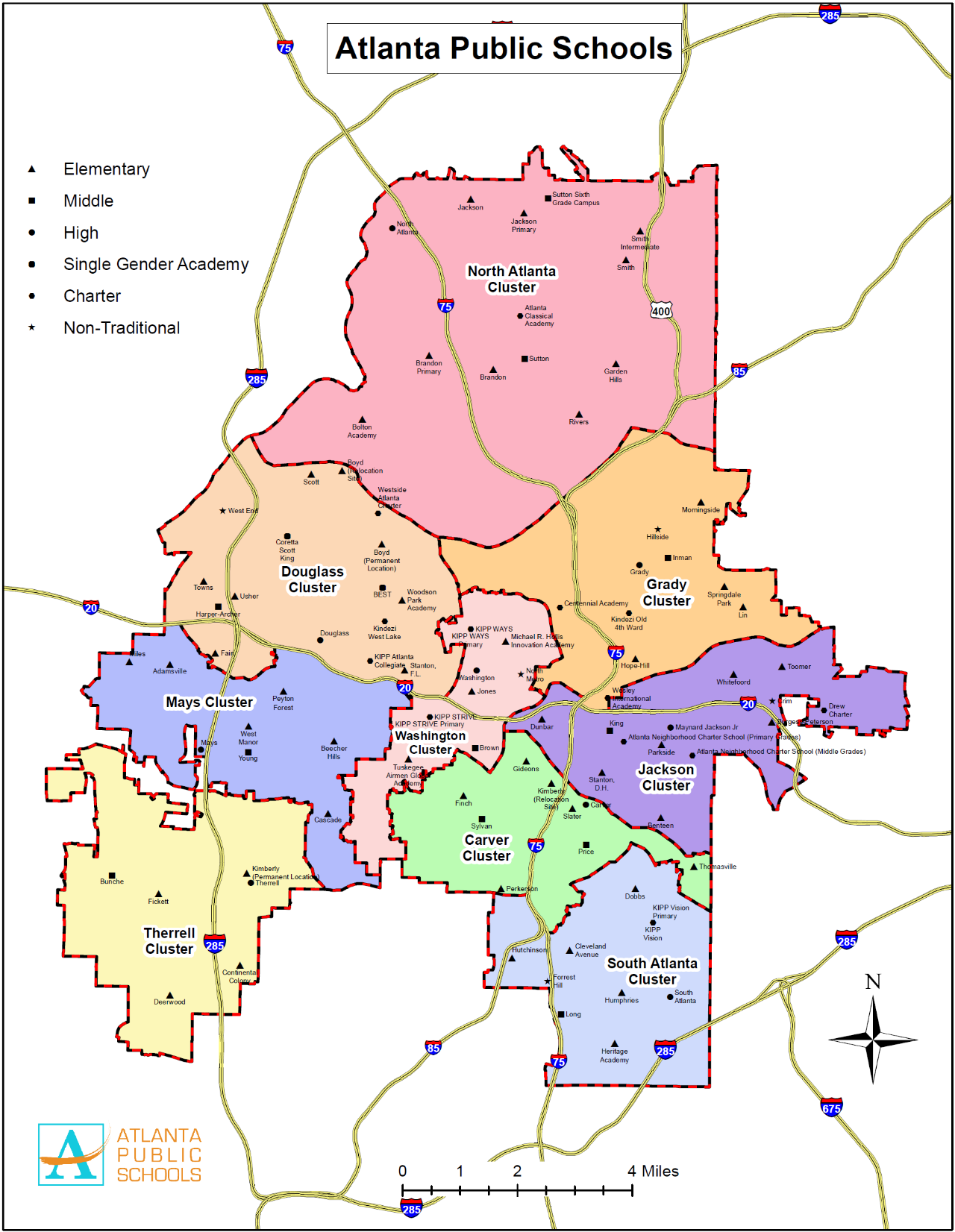 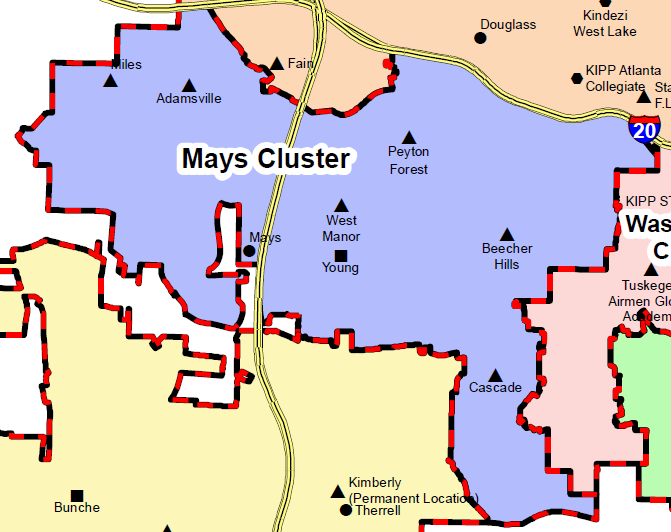 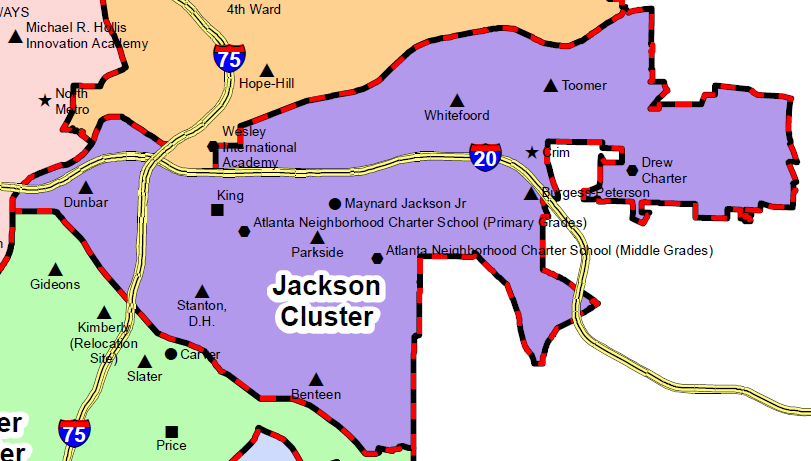 Atlanta Public Schools IB Clusters
PYP
PYP
PYP
MYP PYP
DP CP MYP
PYP
PYP
PYP
CP
PYP
MYP
MYP
PYP
MYP
PYP
PYP
Note: Scales adjusted for fit
Key: Authorized; Candidate
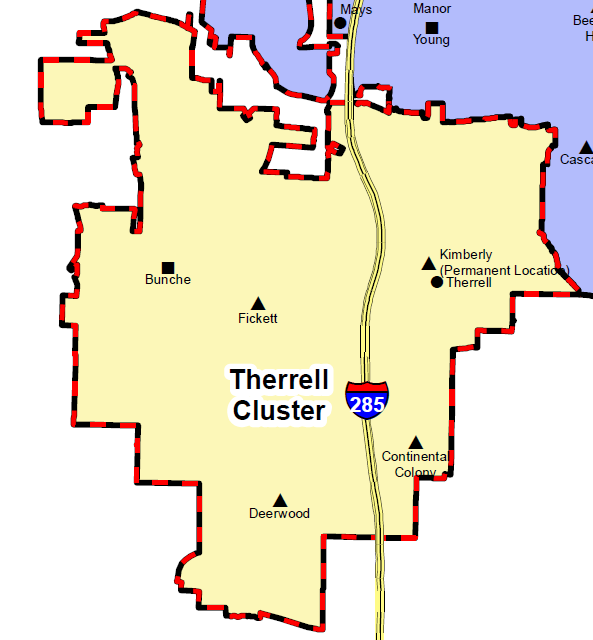 Atlanta Public Schools IB Clusters
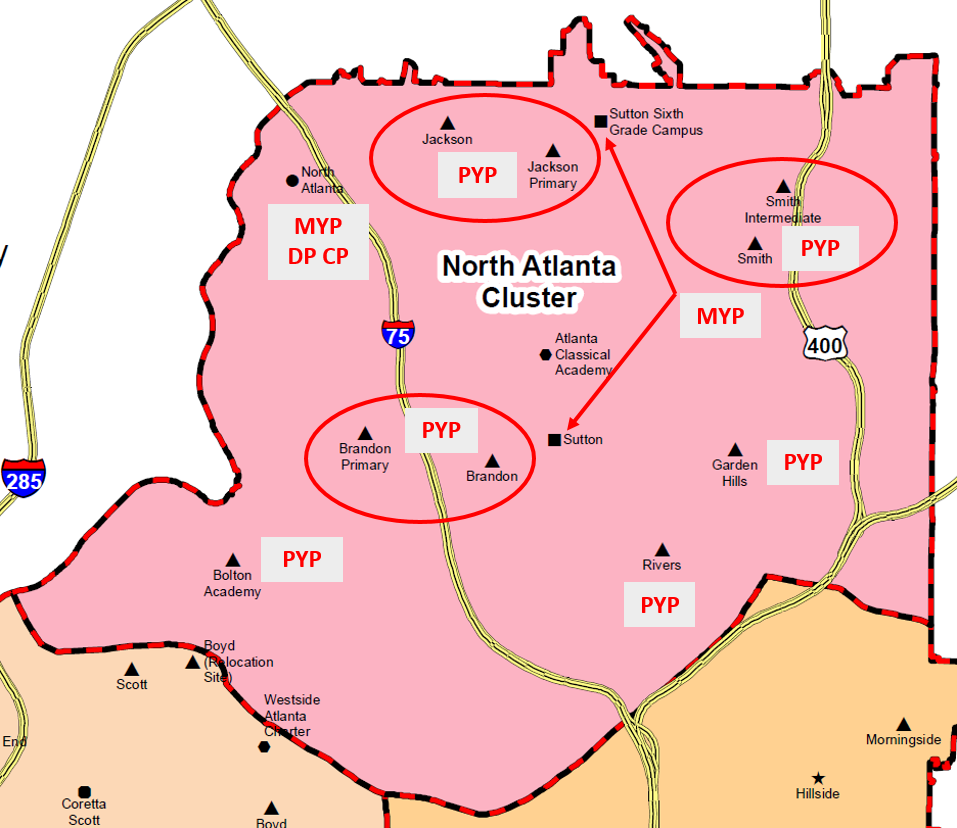 PYP
MYP
MYP CP
PYP
PYP
Note: Scales adjusted for fit
Key: Authorized; Candidate
Fulton County IB Clusters
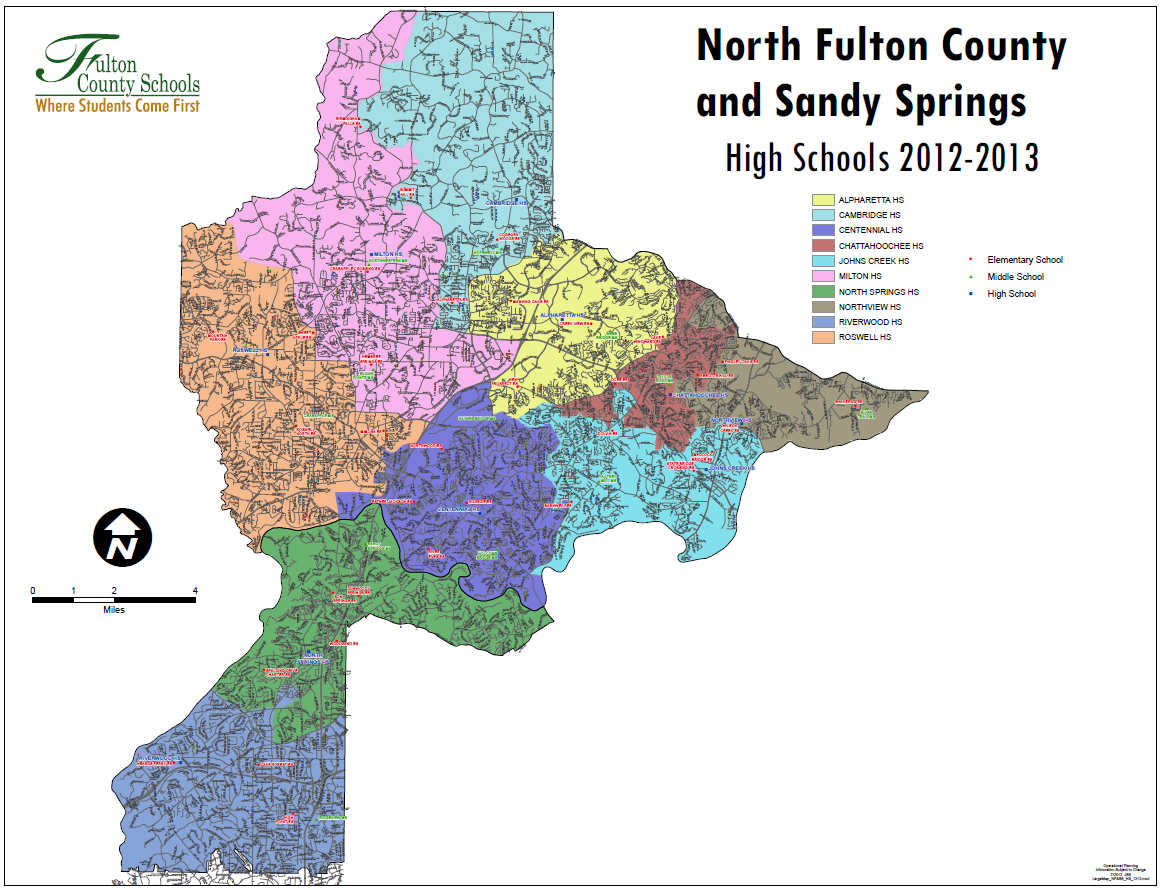 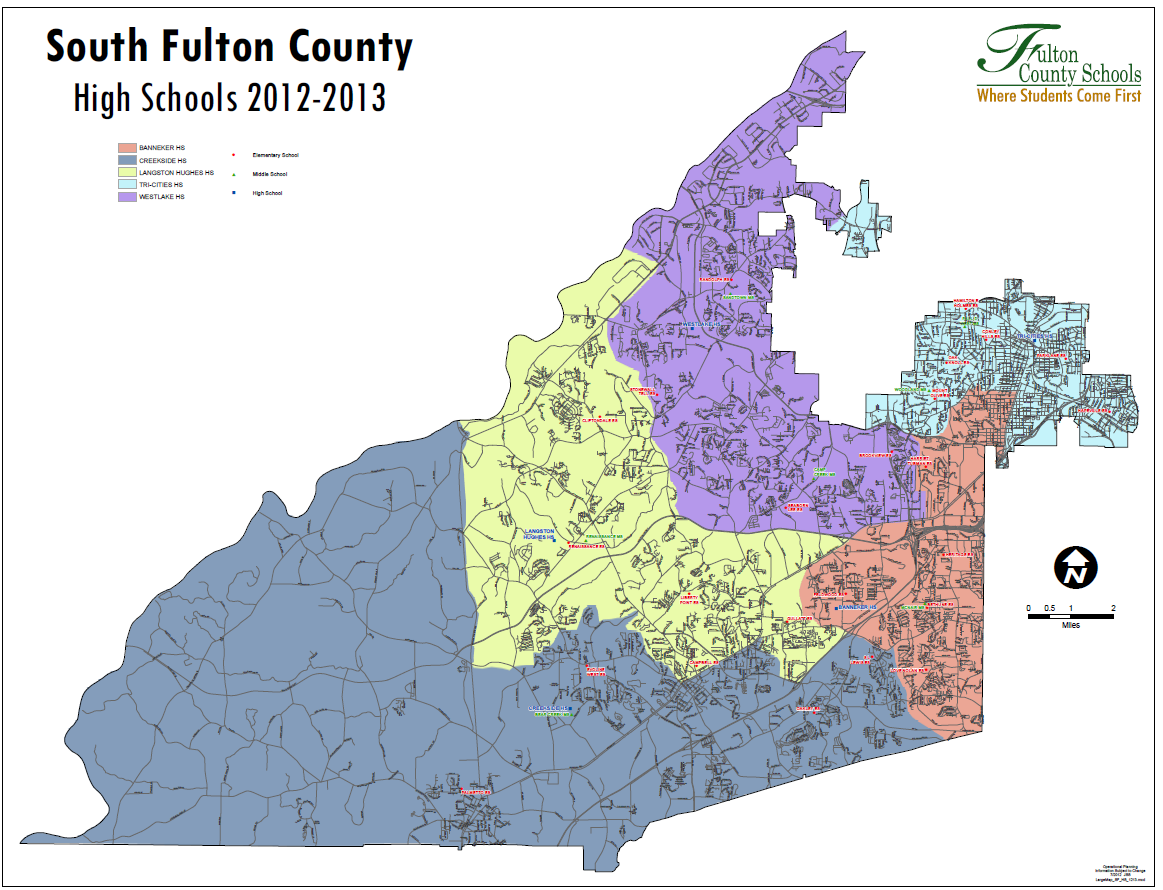 Fulton County IB Clusters
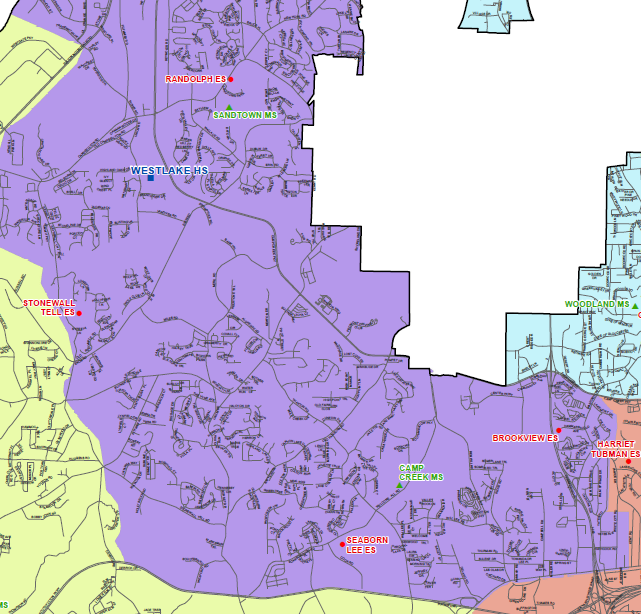 PYP
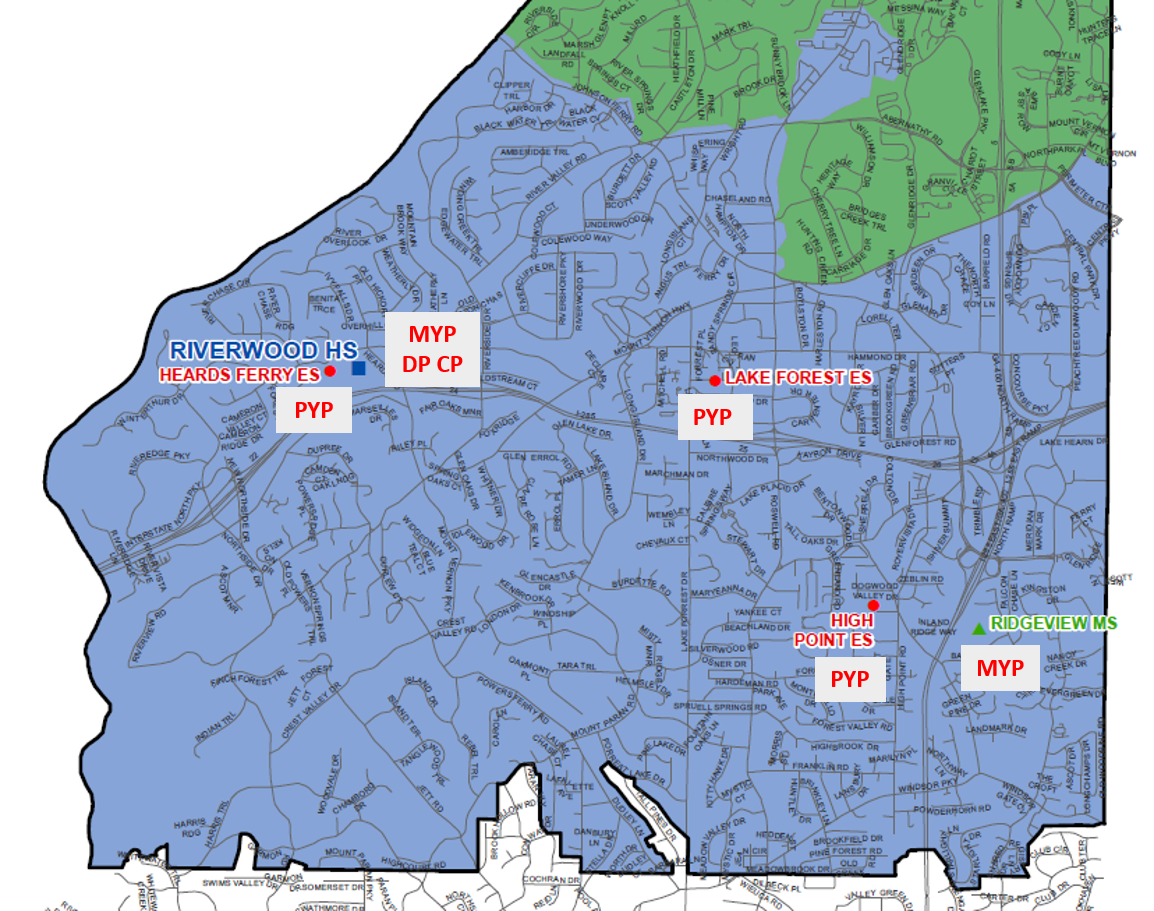 Riverwood HS Cluster
Westlake HS Cluster
MYP DP
PYP
Note: Scales adjusted for fit
Key: Authorized; Candidate
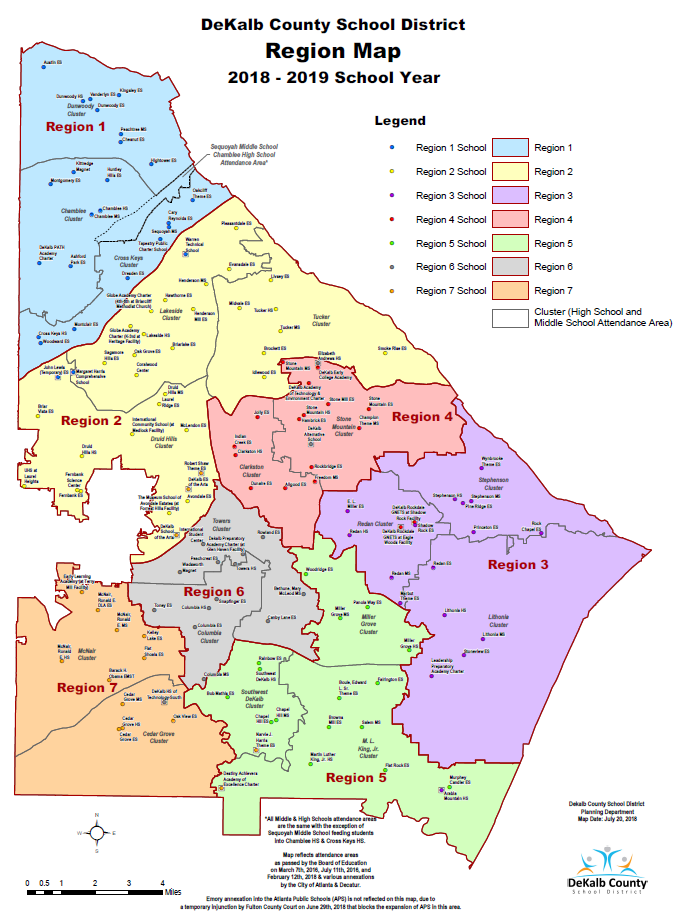 DeKalb County IB Clusters
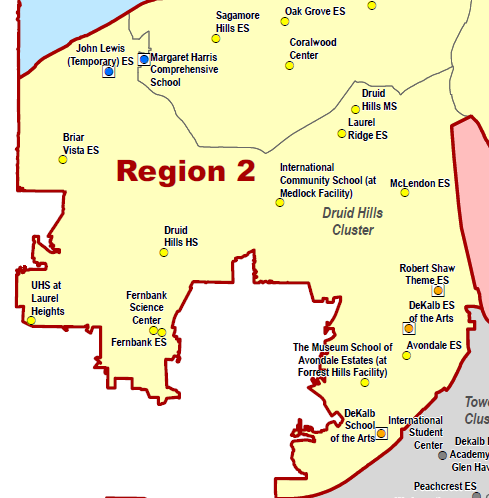 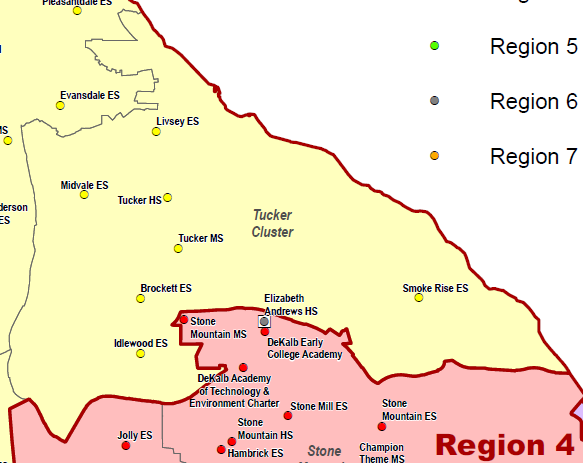 Tucker HS Cluster
MYP
PYP
DP
DP
PYP
MYP
PYP
PYP
Druid Hills HS Cluster
Note: Scales adjusted for fit
Key: Authorized; Candidate
DeKalb County IB Clusters
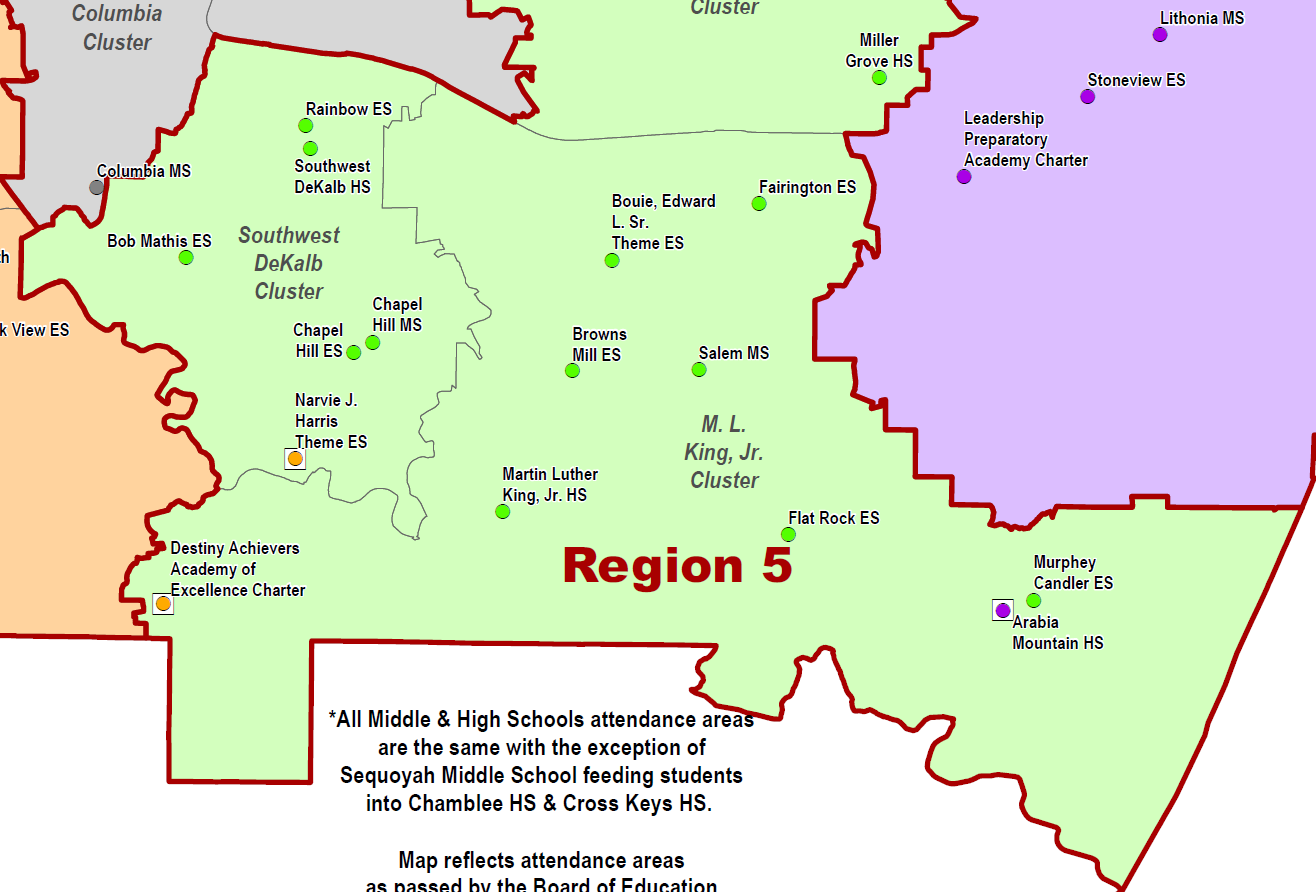 MYP
DP
Martin Luther King, Jr. HS 
Cluster
Key: Authorized; Candidate
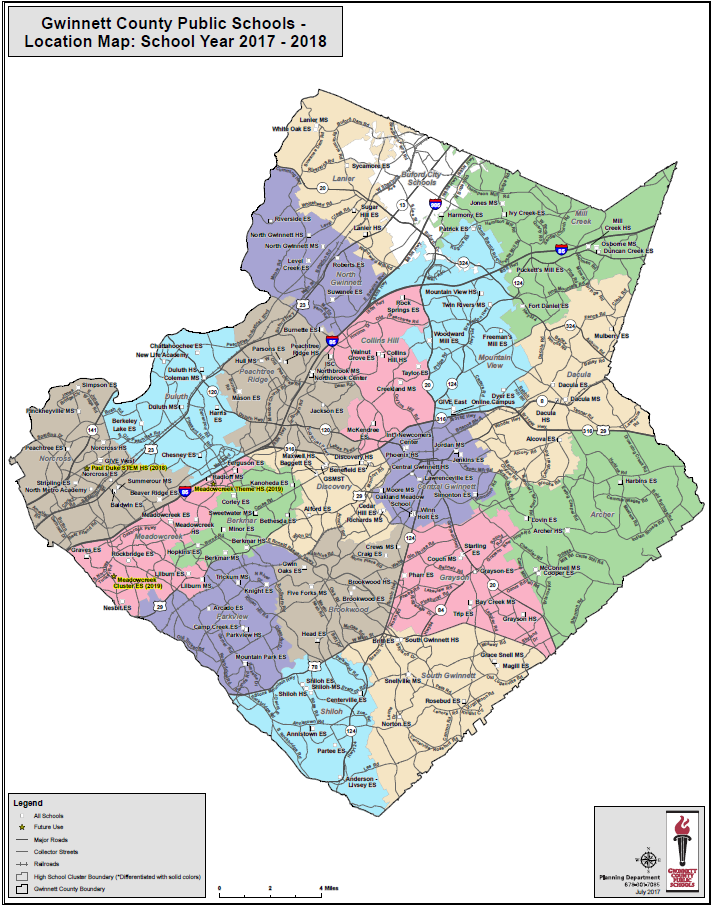 Gwinnett County IB Clusters
Norcross HS Cluster
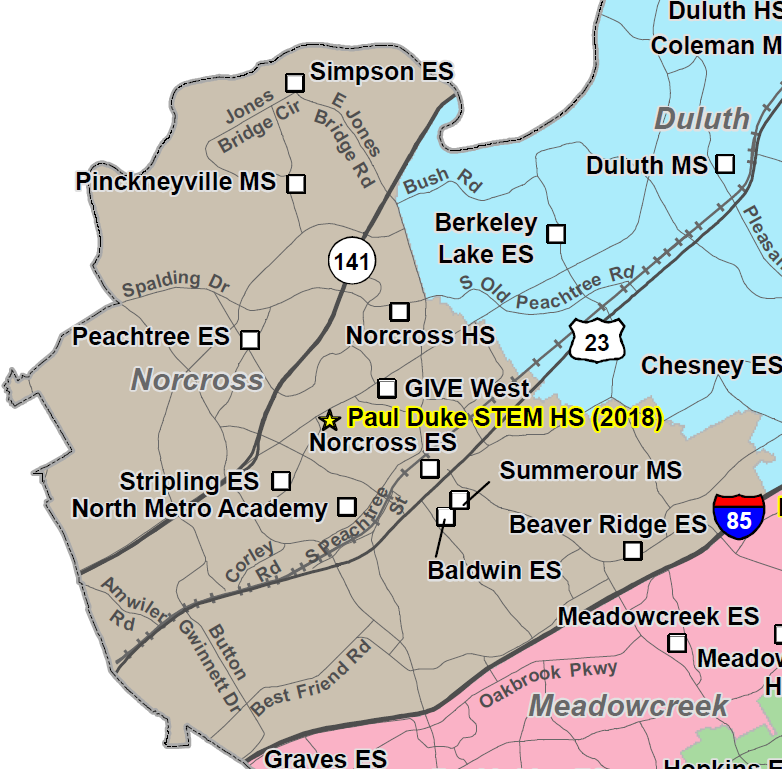 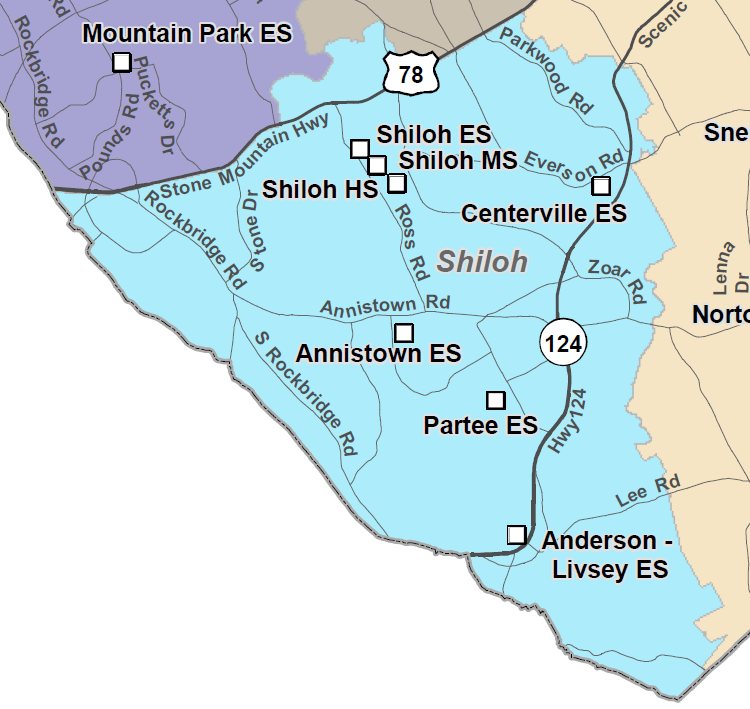 MYP
MYP
DP
DP
PYP
MYP
Shiloh HS Cluster
Note: Scales adjusted for fit
Key: Authorized; Candidate
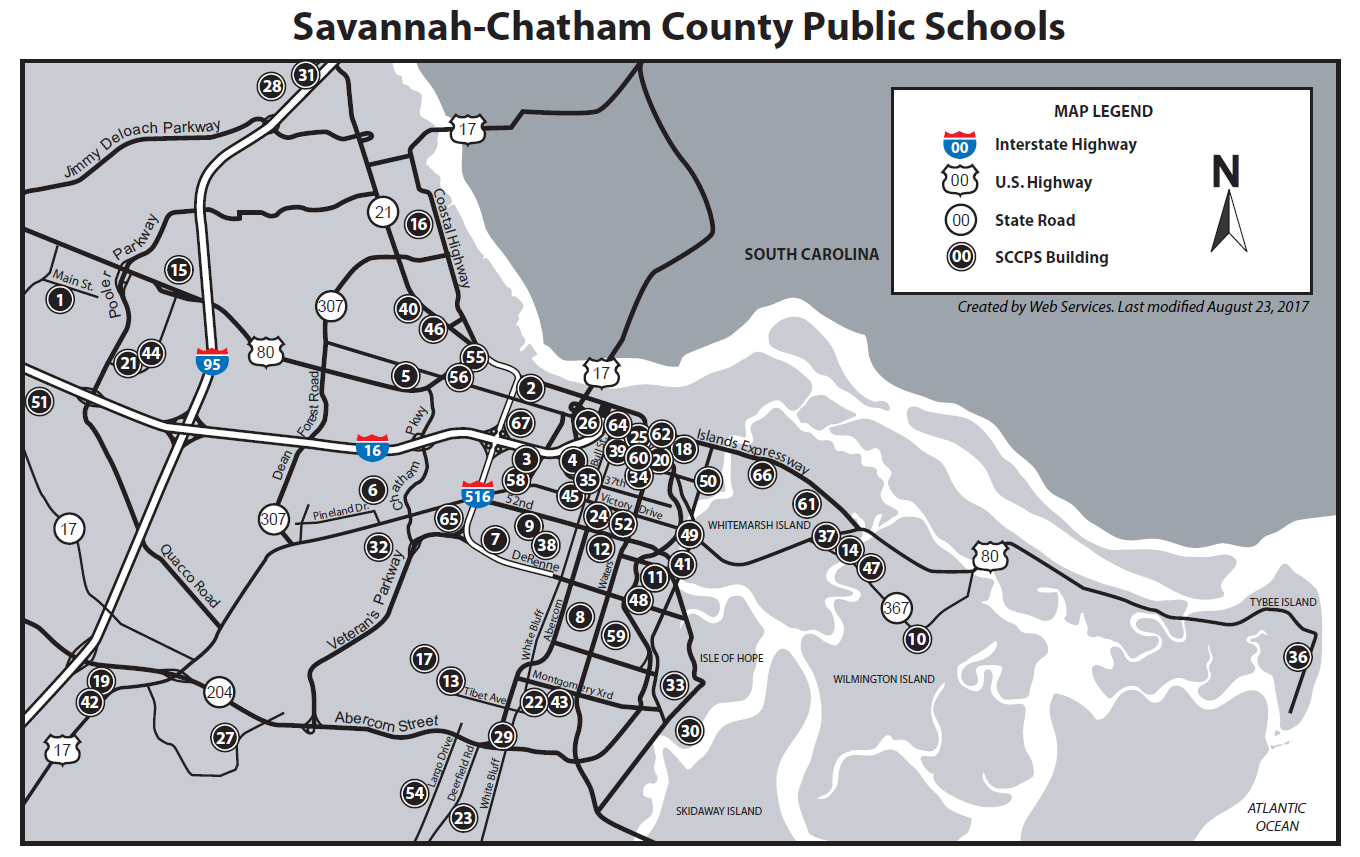 Savannah-Chatham County IB Clusters
Windsor Forest HS Cluster
Sol C Johnson HS Cluster
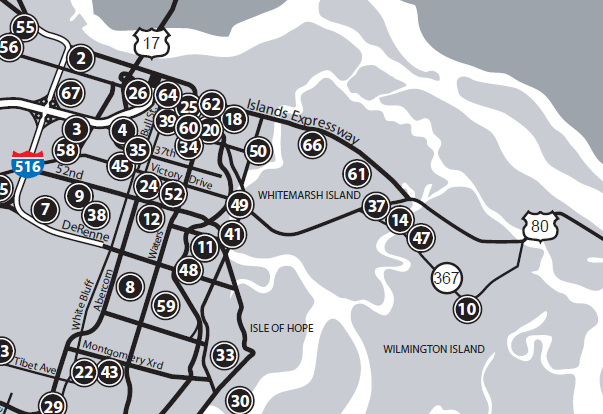 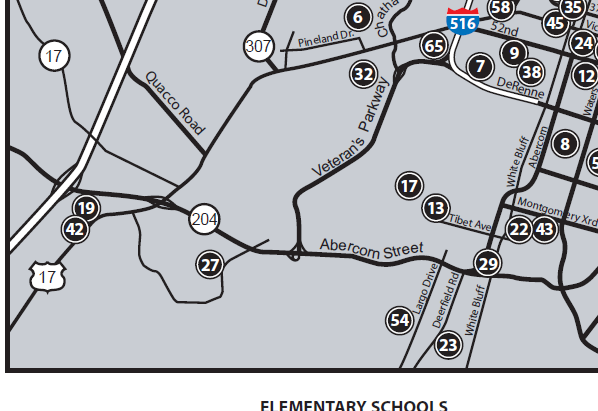 MYP
PYP
PYP
MYP DP CP
MYP
MYP DP CP
14. Marshpoint Elementary School
37. Coastal Middle School
49. Sol C. Johnson High School
13. Largo-Tibet Elementary School
42. Southwest Middle School
54. Windsor Forest High School
Note: Scales adjusted for fit
Key: Authorized; Candidate
IB in Georgia: Stand-Alone Programs
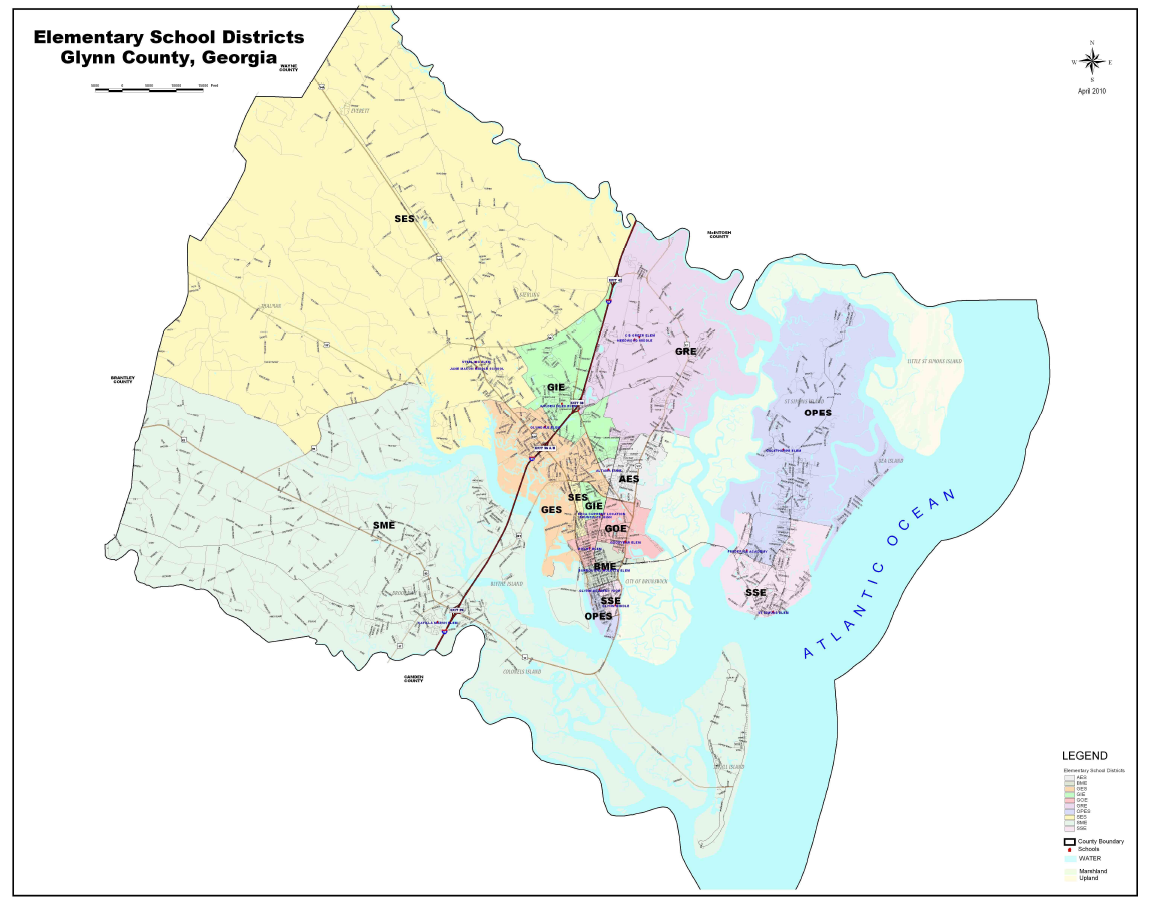 Greer Elementary
(Only IB Program out of 16 schools)
PYP
Thank You!!